Рассмотрите слайд
Назначение
План пошива
Выбор модели
Блузка
План изготовления
отделка
Выбор ткани
Описание фасона
Тема: «Блузка».
Цель:    Обобщить и систематизировать знания 
по теме: «Блузка».
Найдите различия и сходство
План описания фасона
1. Назначение.
2.Ткань.
3. Силуэт.
4. Крой ( детали).
5. Форма выреза горловины или воротник.
6. Рукава.
7. Отделка.
карточка: «мерки»
По какой мерке определяют размер изделия?           
Какие мерки полуобхватов снимают для построения чертежа блузки? 
Какая мерка после измерения делится пополам:
     1)  Ди;       2)  Ст;      3)  Дтс;      4) Об.
Ответы по карточке: «мерки»
По какой мерке определяют размер изделия?           Сг    (полуобхват груди)
Какие мерки полуобхватов снимают для построения чертежа блузки? Сш; Сг; Ст; Сб;
Какая мерка после измерения делится пополам:
     1)  Ди;       2)  Ст;      3)  Дтс;      4) Об.
Назначение швов
Назначение швов
Термины
К какому шву относятся термины:
                            - сметать, стачать;
                            - наметать, настрочить.

 Закончи предложение:
 По окончании пошива блузки её нужно….
Условия задачи
Материалы:            Цена:                   Количество:                     Стоимость:

1м. ткани стоит –150 руб.                         - 1.0 м.                              150р.
1м. косой бейки – 8 руб.                           - 1.0м.                                    8р.
1 катушка ниток –12руб.                           - 1 кат.                                 12р.
1пуговица             - 2 руб.                           - 5  шт.         5 х 2 = 10       10р.
    Всего потратили на  материалы:              ?  
    Сэкономили:                                                  ?
Блузки различных стилей.ОПРЕДЕЛИ СТИЛЬ БЛУЗОК.
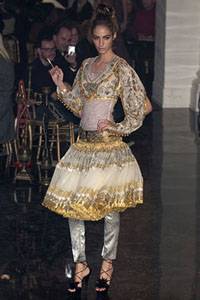 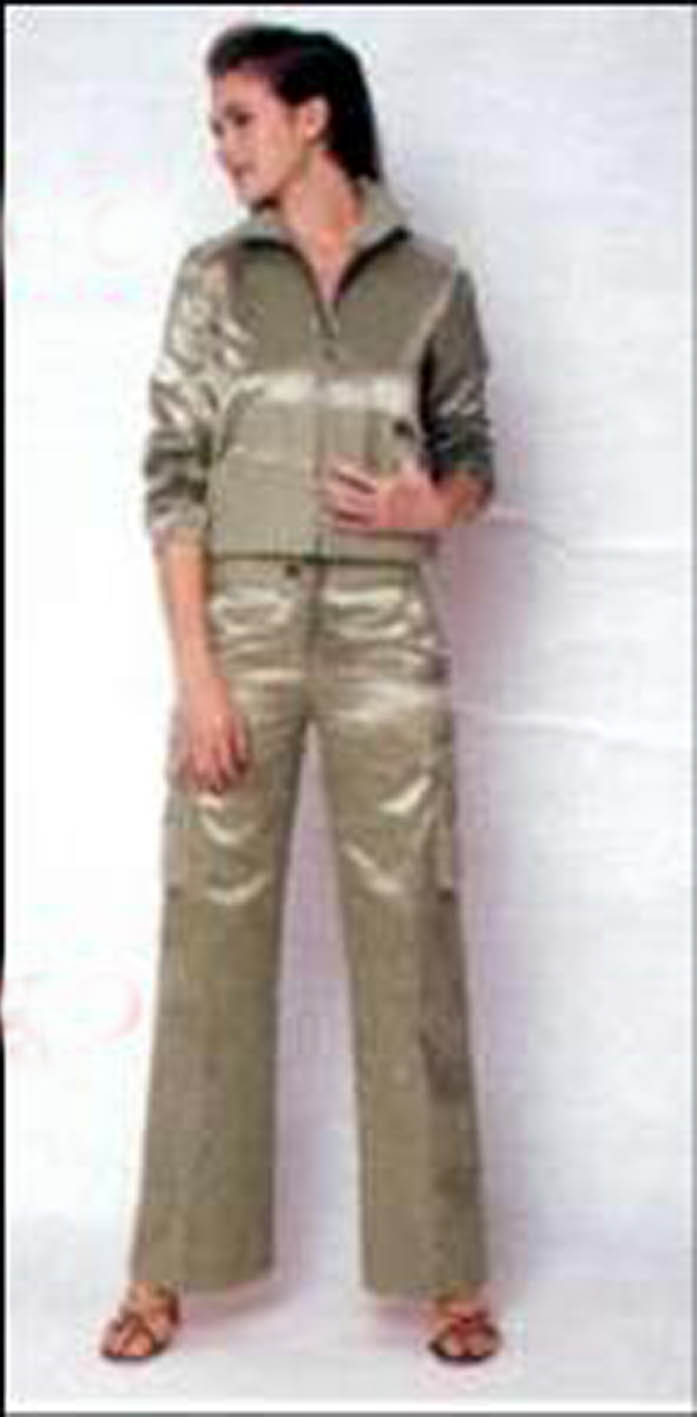 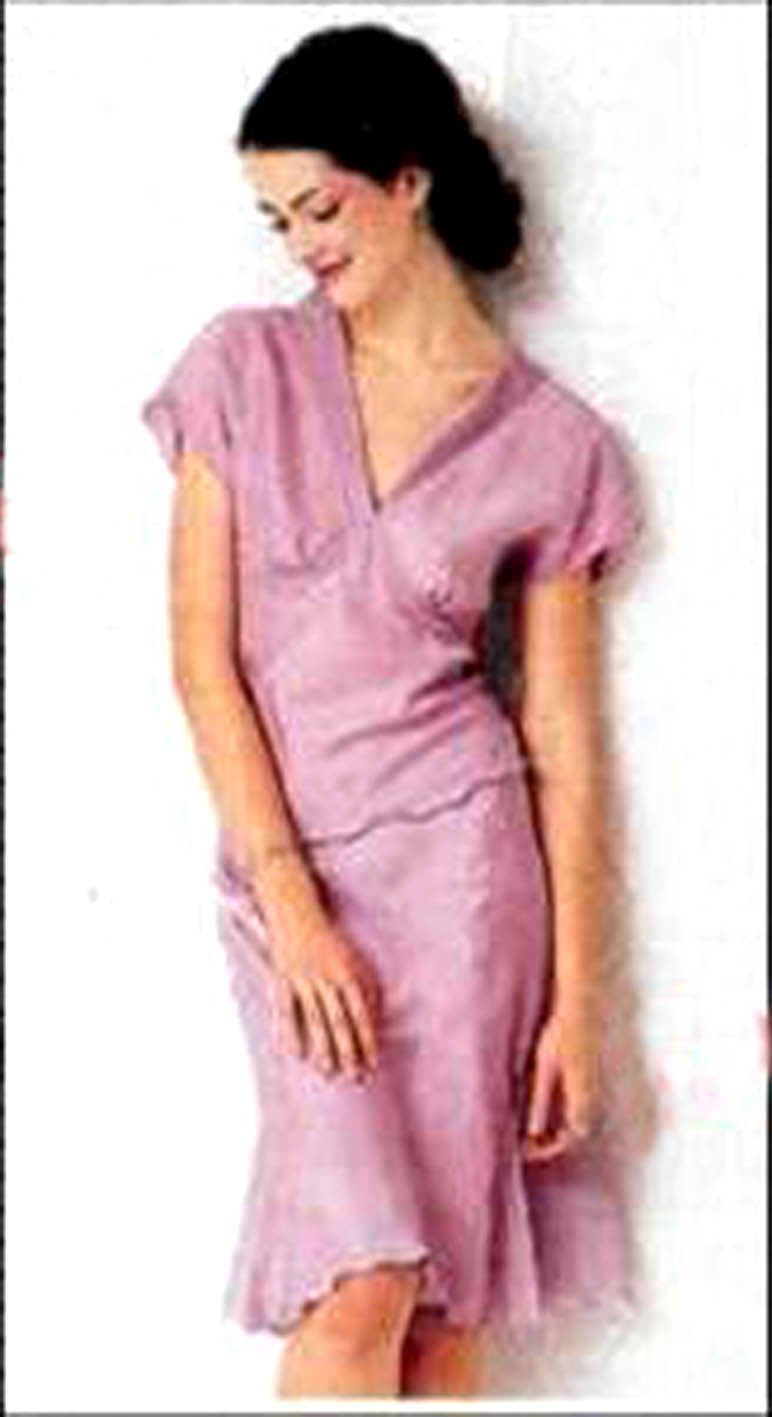 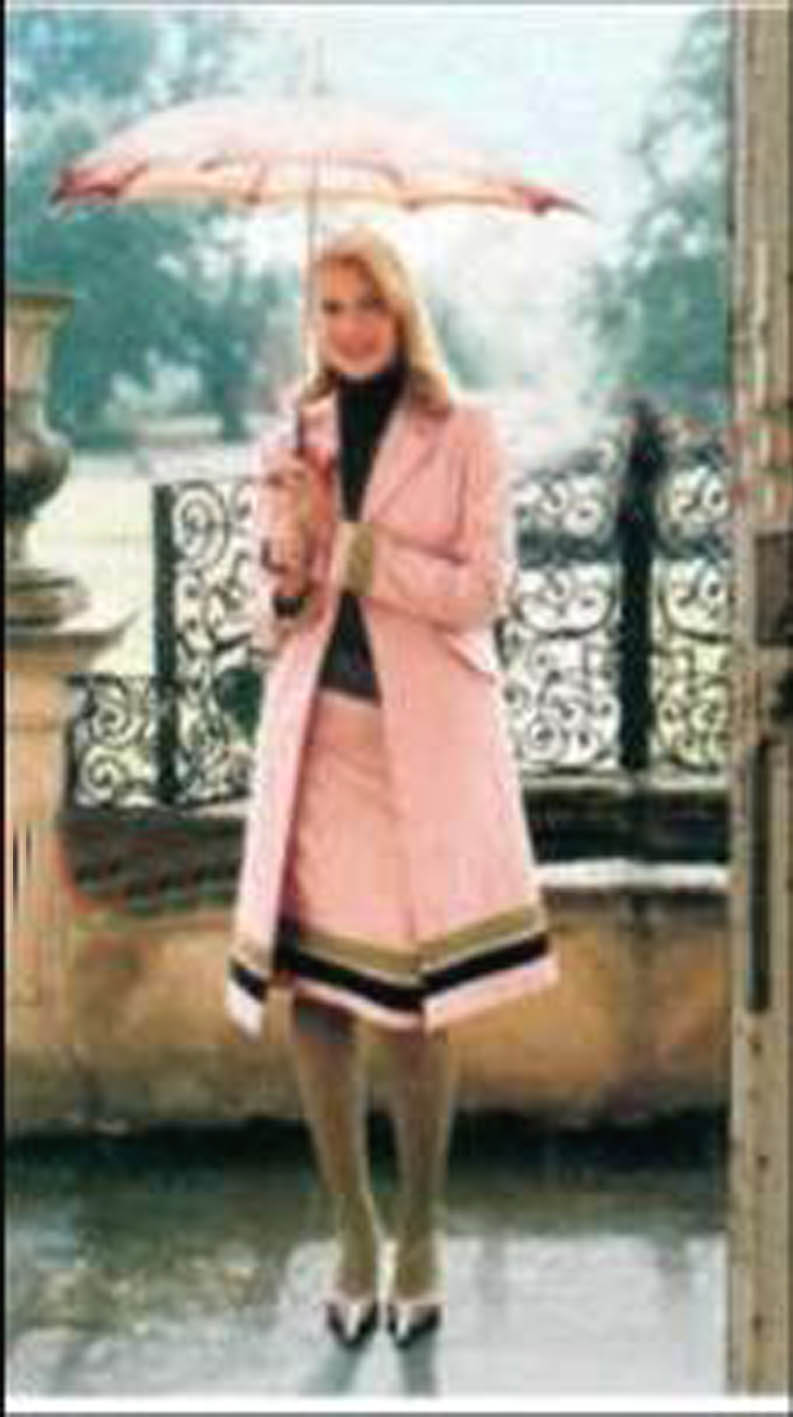 Какую цель мы ставили на уроке?
Мне было легко выполнить ….. задание
Мне было трудно выполнить…. 
На уроке я работала….
Моё настроение к концу урока…..
Урок мне показался…..
Молодцы!
Спасибо за работу.
Наши блузки